60
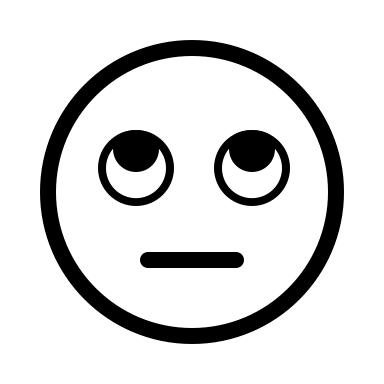